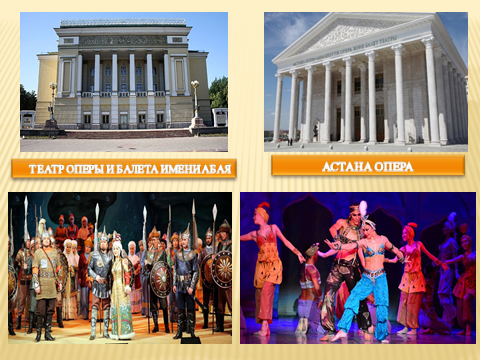 НЕМІСТІҢ ВАГНЕР ТЕАТРЫ
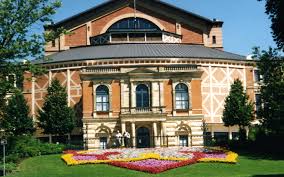 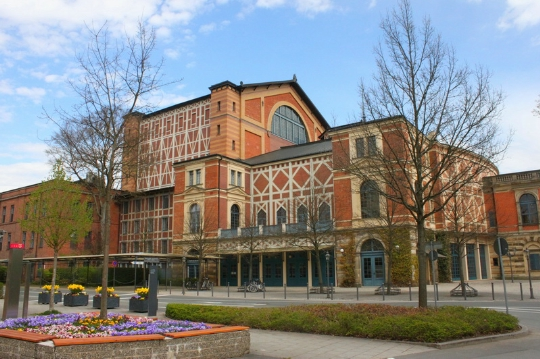 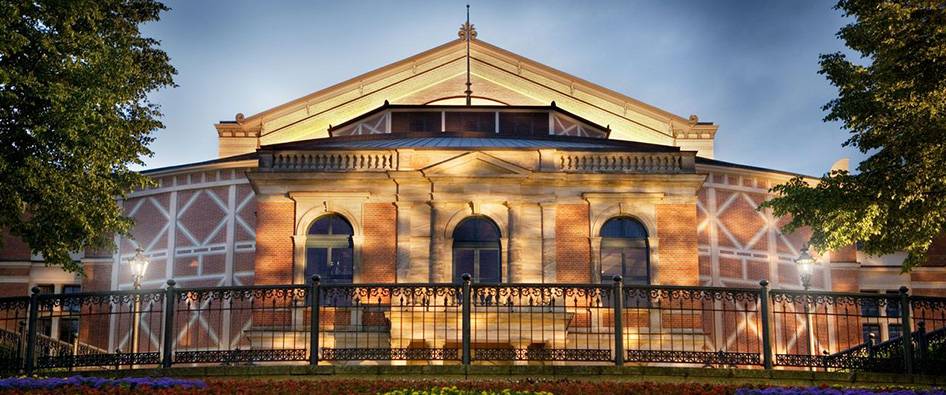 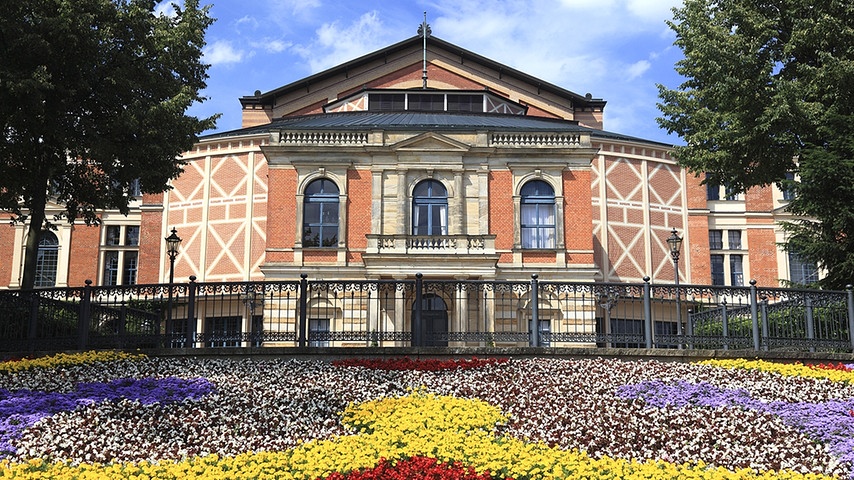 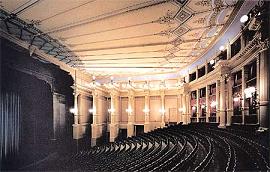 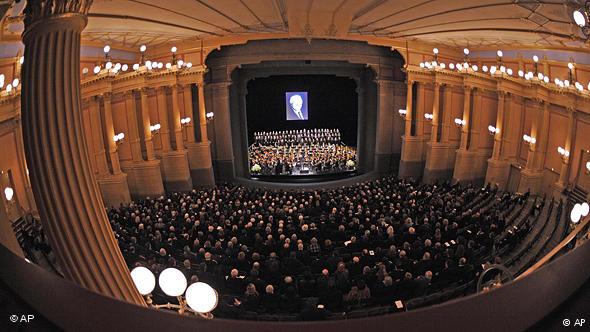 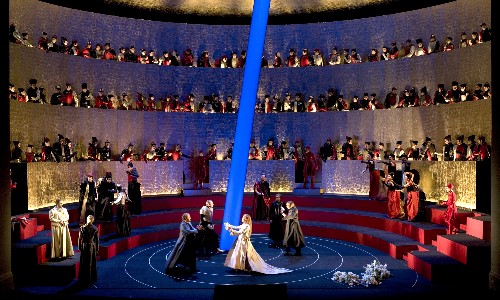 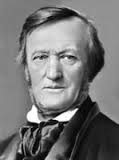 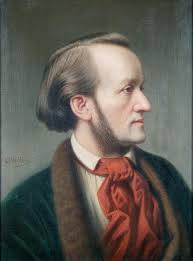 Рихард Вагнер
Ри́хард Ва́гнер —  неміс композиторы және теоретигі.Ірі опера реформаторы,европа және неміс музыка мәдениетіне ерекше ықпал жасаған адам.
Туған жылы  22 мамыр 1813 ж., Лейпциг, Германия
Қайтыс болды: 13 ақпан 1883 ж., Венеция, Италия
Шығармалары:Нибелунгтар сақинасы, Валькирия, Тристан мен Изольда,  Парсифаль, Тангейзер
Ала–ала алашалар
Тамаша олар,
Оған кім таласа алар.
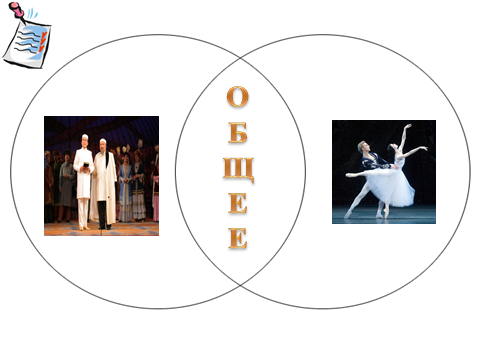 Үй тапсырмасы:
Оқулықтың 85-88 б оқу,
Әндерді қайталау.


Назарларыңызға рақмет!